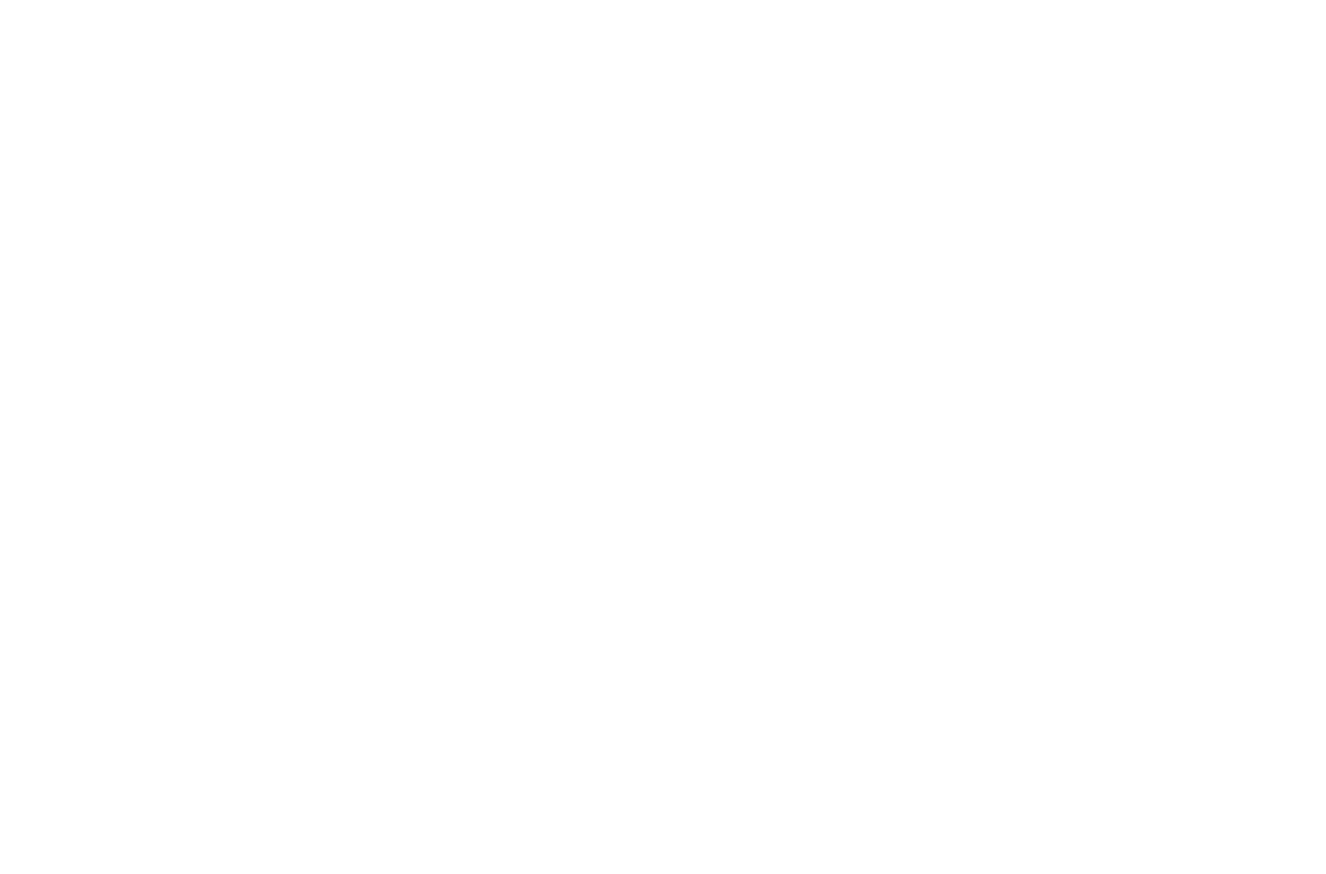 BY YUSHEN
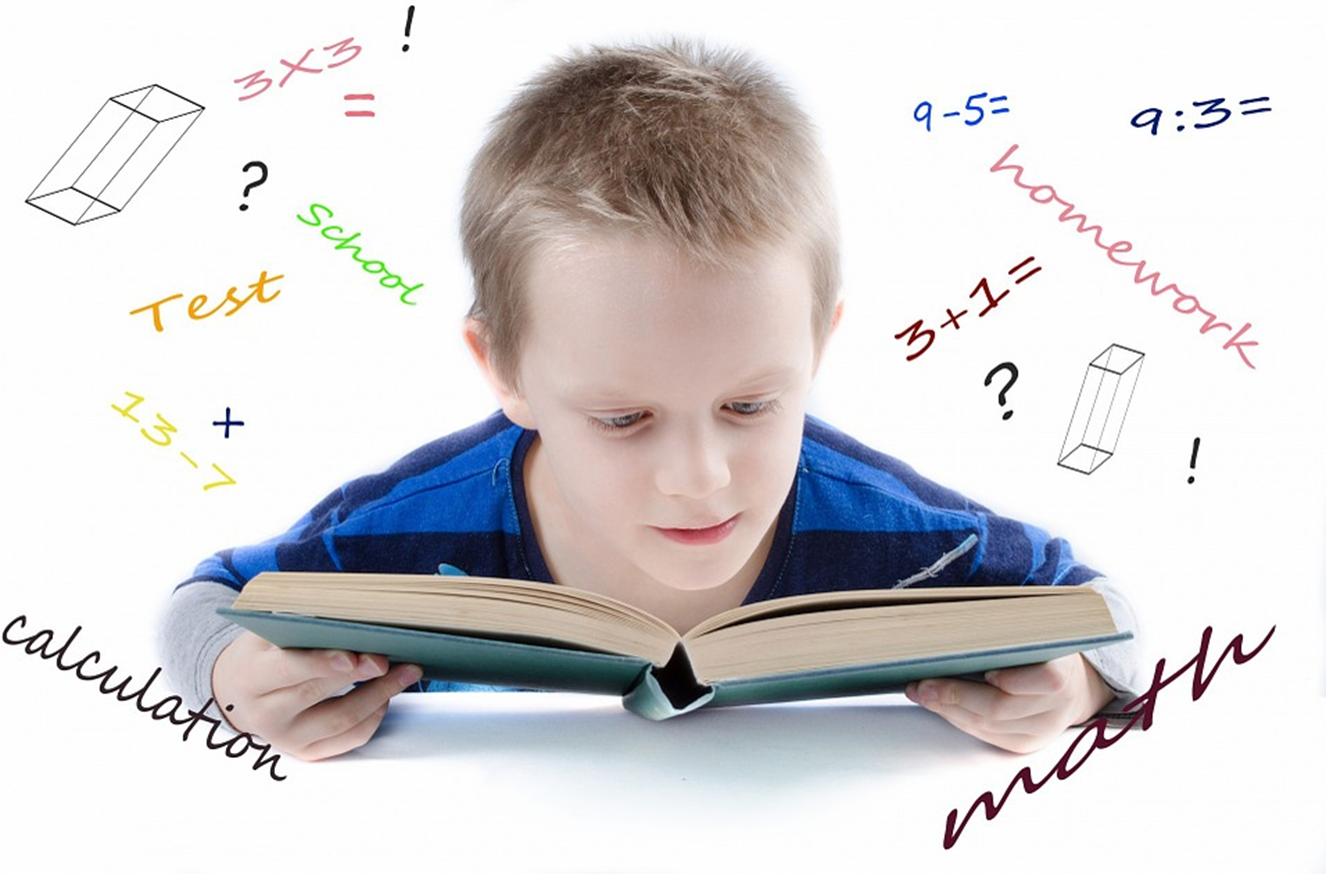 课时2.5
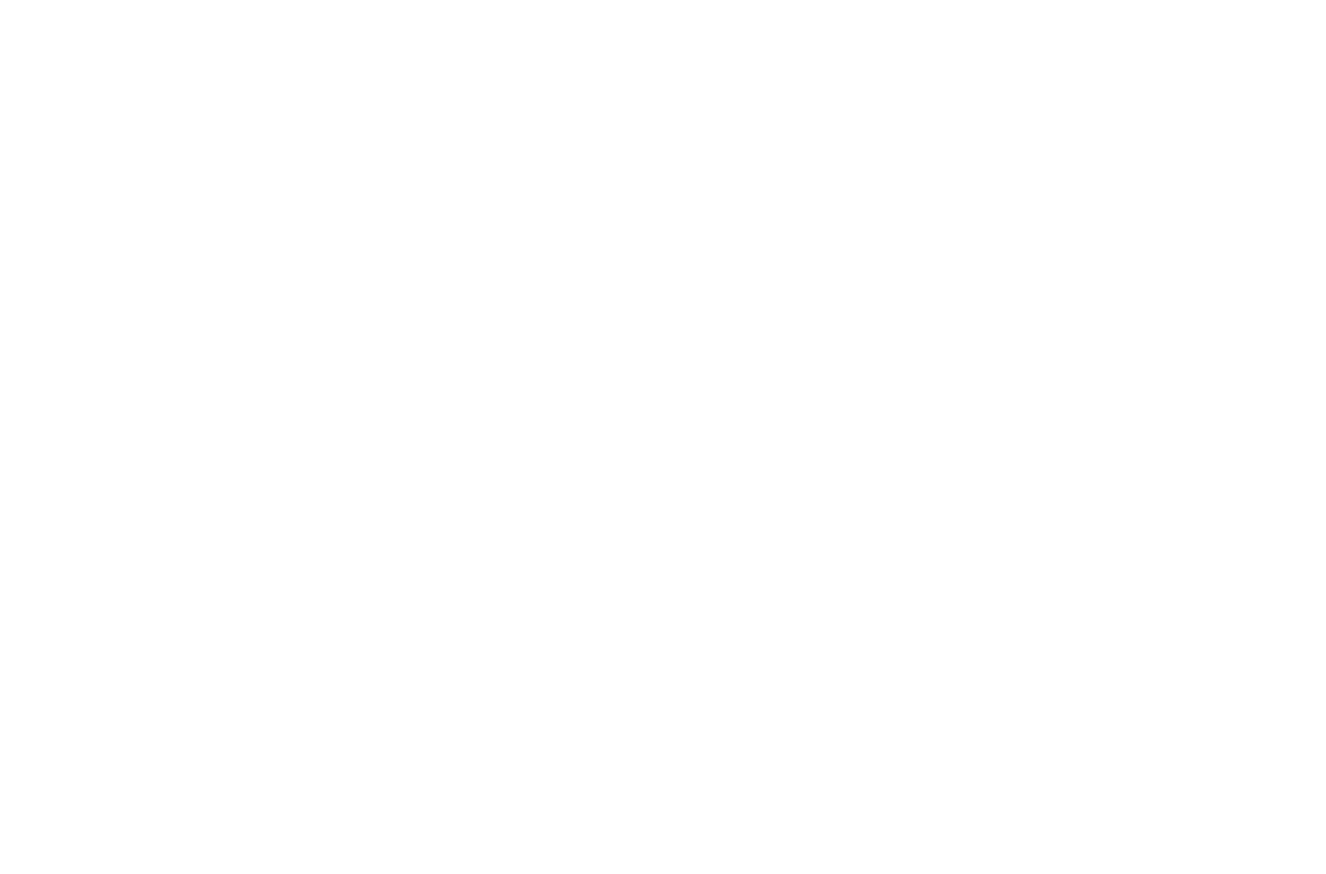 乘法口诀求商
二年级下册
数学课件
SECOND GRADE MATHEMATICS COURSEWARE VOLUME II
xippt
授课时间：20XX
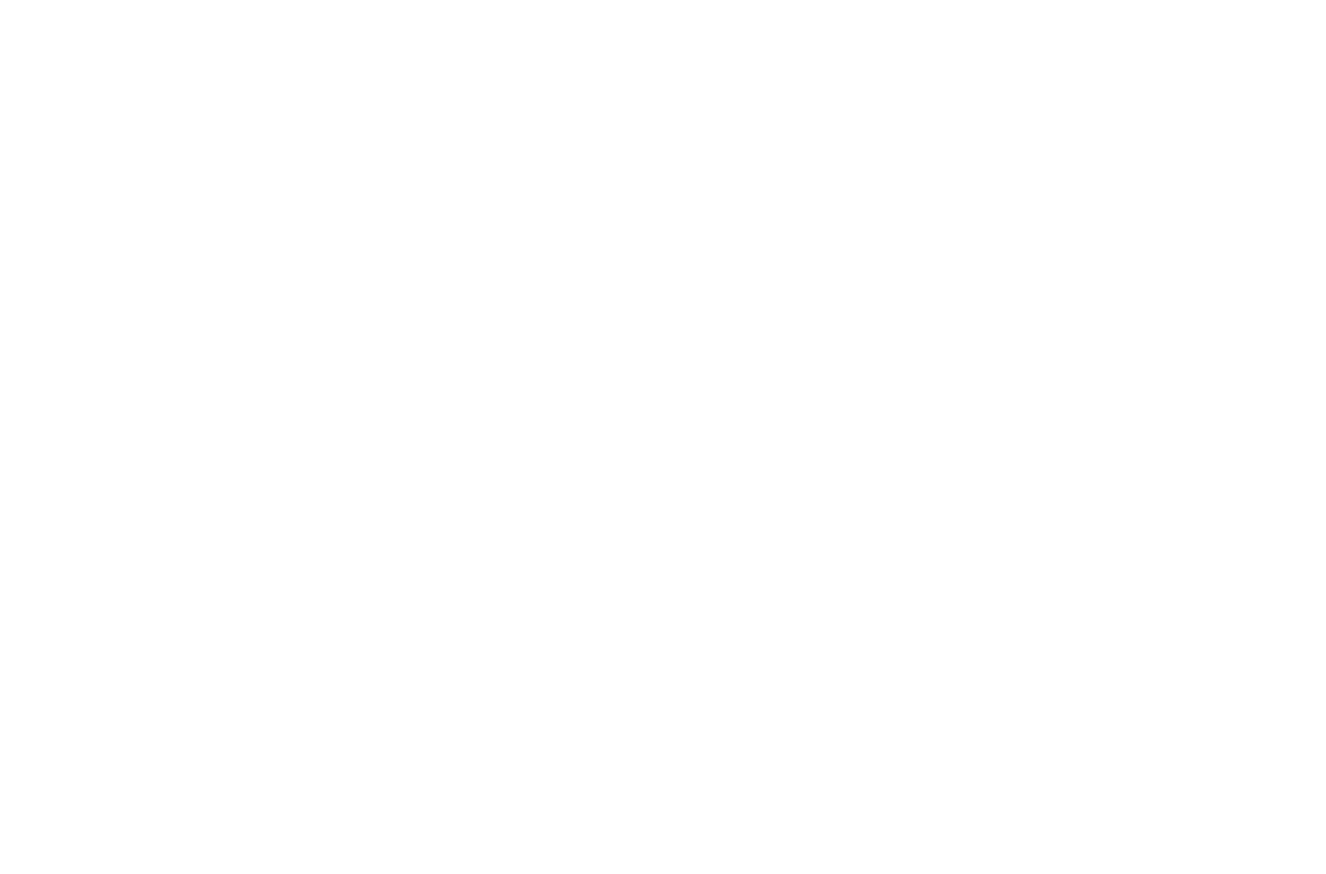 01
学习目标
进一步感知乘、除法之间的关系，能用乘法口诀正确地求商。（重点）
理解乘、除法之间的关系。（难点）
02
复习导入
3×（     ）=15      15÷3=（     ）
想：三（     ）十五
6×（     ）=24      24÷6=（     ）
想：（     ）六二十四
5
5
五
4
4
四
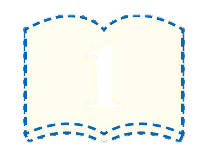 2
03
探索新知
知识点
根据乘、除法的关系用乘法口诀求商
你能看图列出乘法算式和除法算式吗？
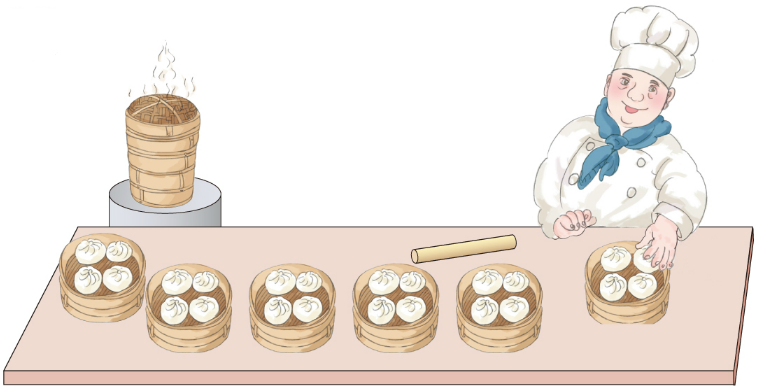 你发现了哪些
数学信息？
03
探索新知
我发现的数学信息
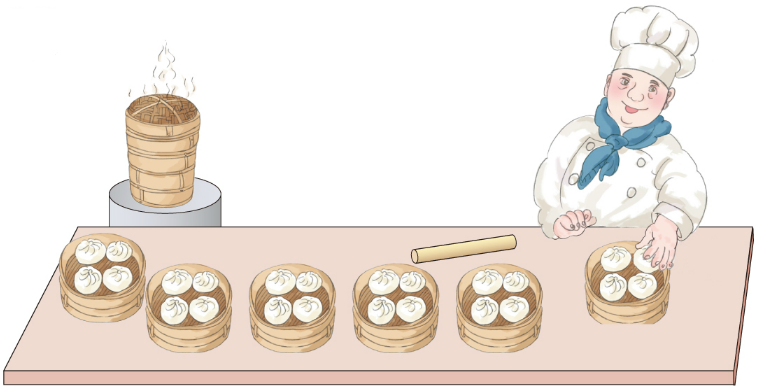 1. 一共有24个包子。
2. 每屉装4个包子。
3. 装了6屉包子。
03
探索新知
你们能利用这些数学信息提出一个数学问题吗？
每屉装4个，装6屉，一共有多少个包子？
你能列式解决这个数学问题吗？
4×6=24
03
探索新知
你们还能提出什么数学问题?又该怎么列式计算呢？
1.一共装了24 个包子，每屉装4个，可以装几屉？
24÷4
2.一共装了24 个包子，装了6屉，一屉装几个？
24÷6
03
探索新知
比较三个算式，寻找三个算式的关系。
24 ÷ 4 ＝ 6
4 × 6 = 24
24 ÷ 6 ＝ 4
除法算式中的被除数作为乘法算式的积，
除法算式中的除数是乘法算式中的一个乘数。
16÷4=        
想：四（      ）十六，商是（      ）。
30÷5=        
想：五（      ）三十，商是（      ）。
04
小试牛刀
（选自教材P19 做一做）
4
1.
4
四
6
6
六
05
易错提醒
例：判断：根据每一道乘法算式都可以写出两道除法算式。（       ）
√
√
错误解答：
×
正确解答：
错因分析：
此题错在没有正确理解除法的含义。
如 2×5＝10，可以写出 10÷2＝5和 10÷5＝2 两道除法算式，
而 4×4＝16 就只能写出 16÷4＝4 一道除法算式。
5×4＝20           6×3＝18          3×5=15
20÷4=              18÷3=              15÷3= 
20÷5=              18÷6=              15÷5=
06
巩固练习
1.(选自教材P19 做一做)
5
6
5
3
4
3
×         =
÷         =
÷         =
06
巩固练习
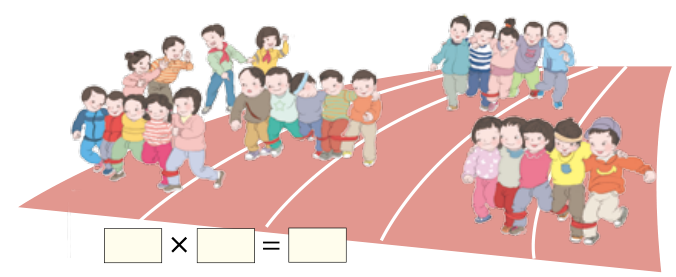 2.(选自教材P21 T5)
4
5
20
20
4
5
20
5
4
06
巩固练习
3.(选自教材P21 T6)
25÷5=              18÷6=              24÷4= 
9÷3=                5÷1=                30÷5=
16÷4=              18÷3=
5
3
6
3
5
6
6
4
06
巩固练习
4.(选自教材P21 T7)
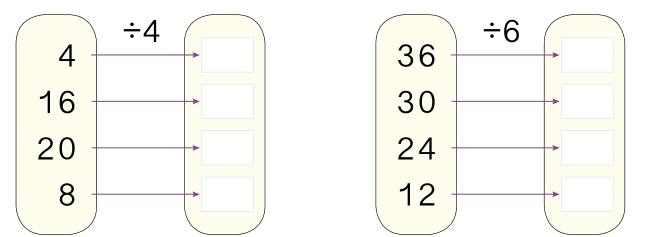 1
6
4
5
5
4
2
2
06
巩固练习
5.算一算，填一填。
2×6＝                            5×3＝
12÷2＝                         15÷5＝
12÷6＝                         15÷3＝
口诀：                          口诀：
12
15
6
3
2
5
二六十二
三五十五
×           =
÷           =
06
巩固练习
6.看图填算式，并填写口诀。
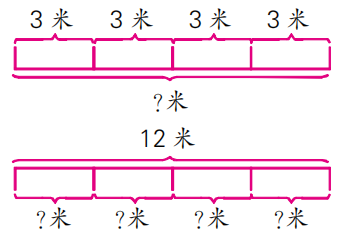 3
12
4
12
4
3
用的口诀：
____________
三四十二
06
巩固练习
7.把用同一句口诀计算的算式连起来。
8÷4                    20÷5
15÷5                 18÷6
20÷4                 15÷3
18÷3                 12÷4
12÷3                 8÷2
×         =
÷             =
÷             =
06
巩固练习
8.请你从下面的数中每次选出3个数，写成一道乘法算式和两道除法算式。
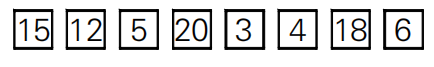 3
4
12
4
3
12
12
4
3
版权声明
感谢您下载xippt平台上提供的PPT作品，为了您和xippt以及原创作者的利益，请勿复制、传播、销售，否则将承担法律责任！xippt将对作品进行维权，按照传播下载次数进行十倍的索取赔偿！
  1. 在xippt出售的PPT模板是免版税类(RF:
Royalty-Free)正版受《中国人民共和国著作法》和《世界版权公约》的保护，作品的所有权、版权和著作权归xippt所有,您下载的是PPT模板素材的使用权。
  2. 不得将xippt的PPT模板、PPT素材，本身用于再出售,或者出租、出借、转让、分销、发布或者作为礼物供他人使用，不得转授权、出卖、转让本协议或者本协议中的权利。
07
课堂小结
这节课你们都学会了哪些知识？
根据一道乘法算式可以写出两道除法算式（两个乘数相同除外），其中乘法算式的积就是除法算式的被除数；乘法算式的乘数就是除法算式的除数和商。求除法算式的商，可以利用乘法口诀直接求出。
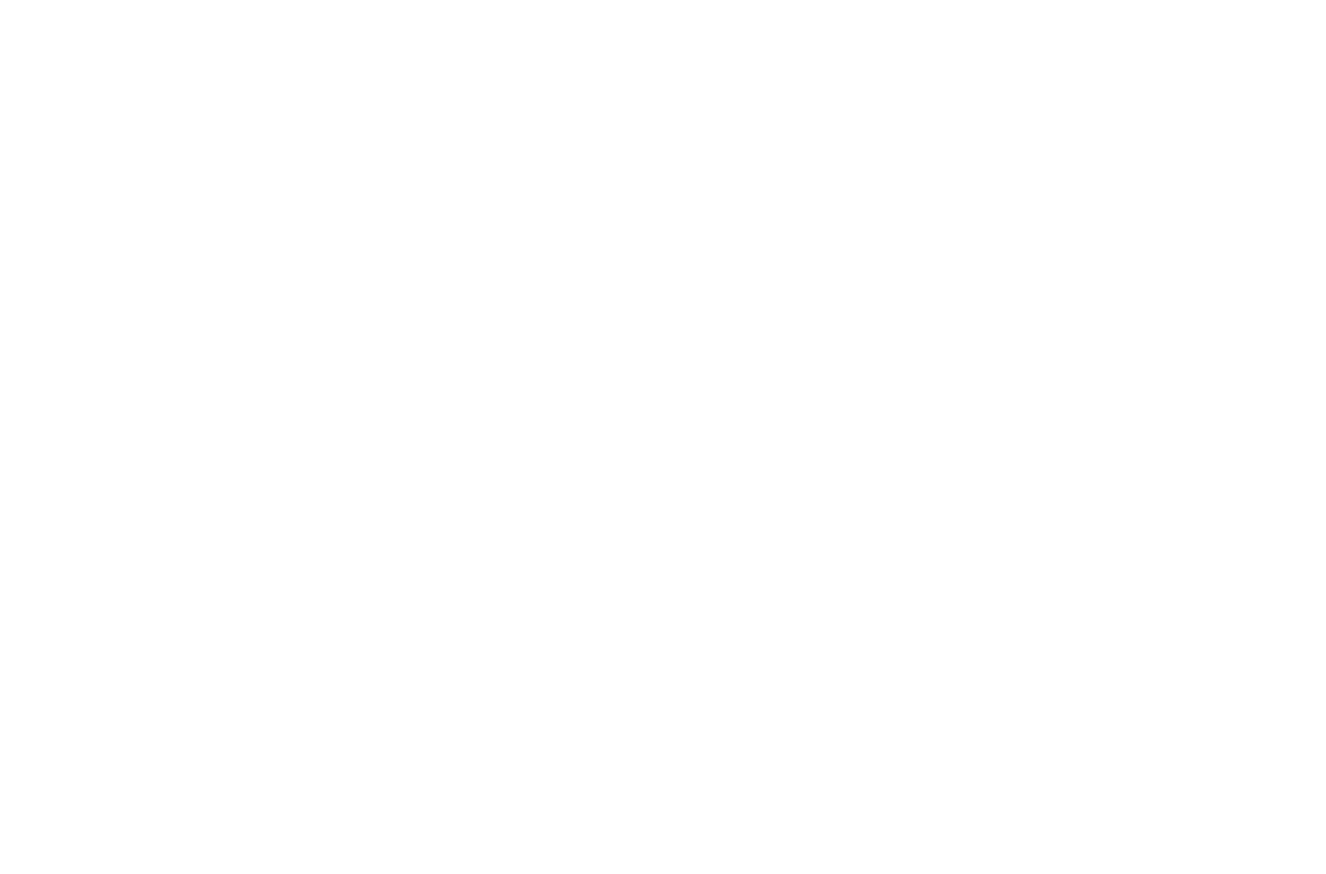 BY YUSHEN
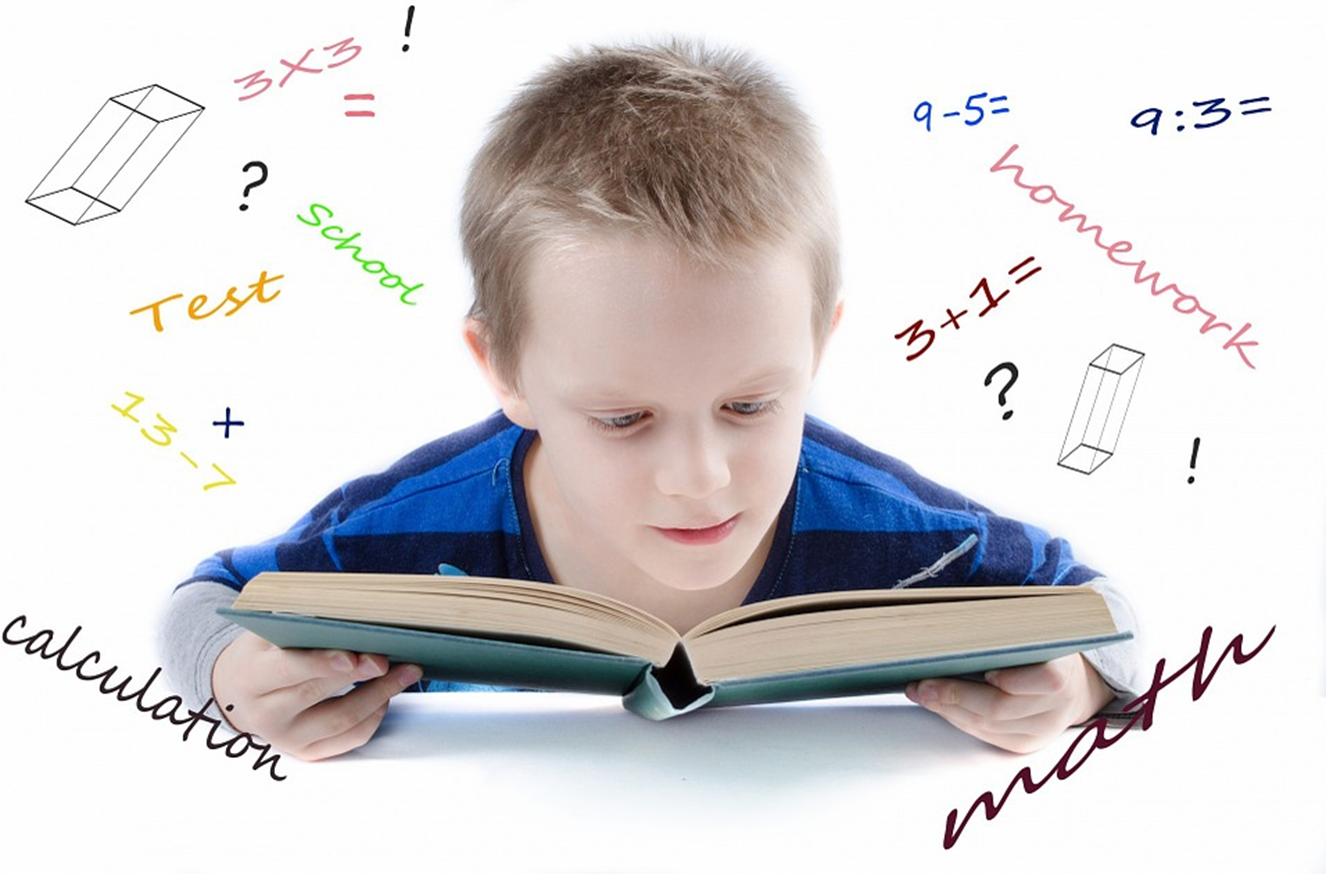 课时2.5
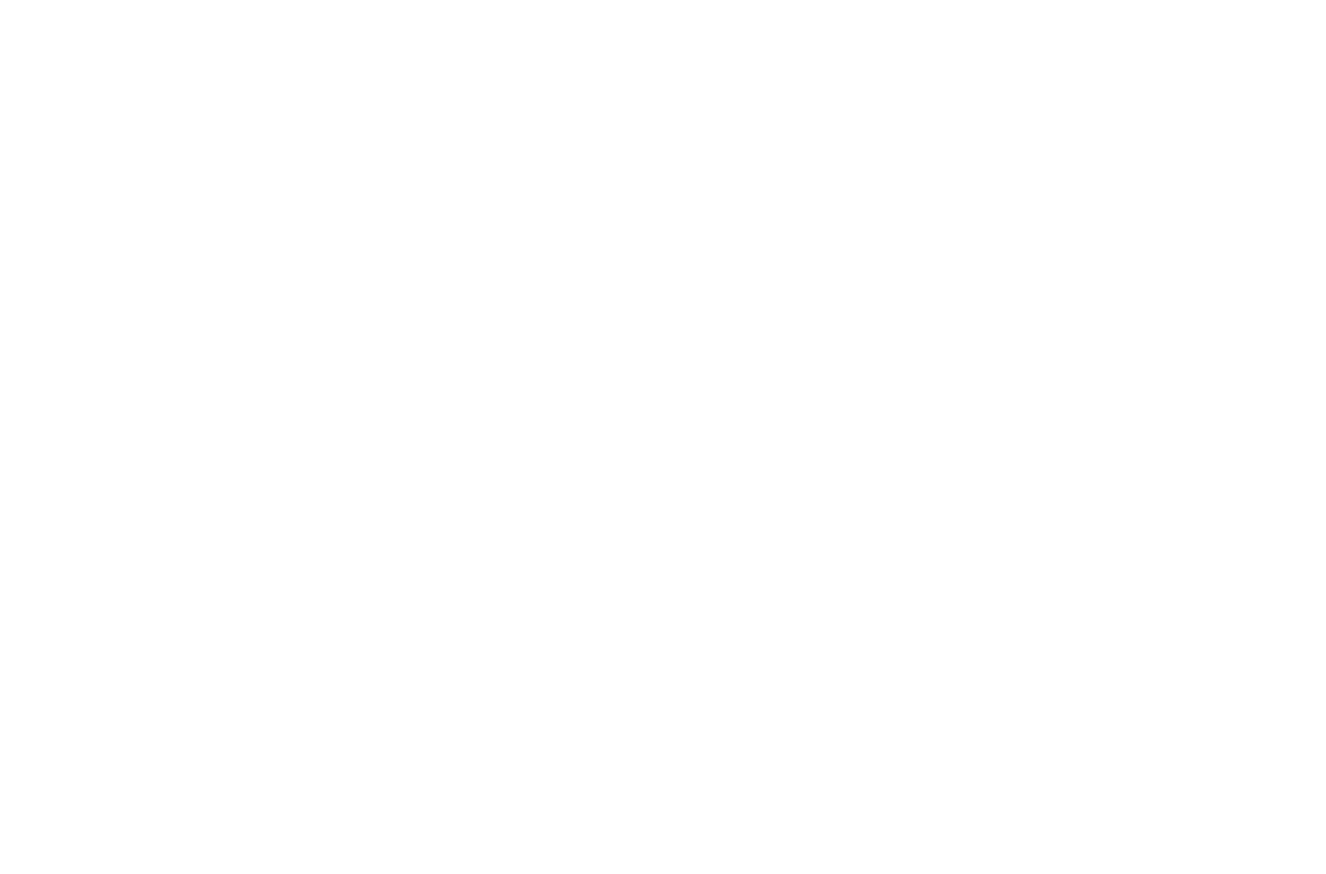 谢谢观看
二年级下册
数学课件
SECOND GRADE MATHEMATICS COURSEWARE VOLUME II
xippt
授课时间：20XX
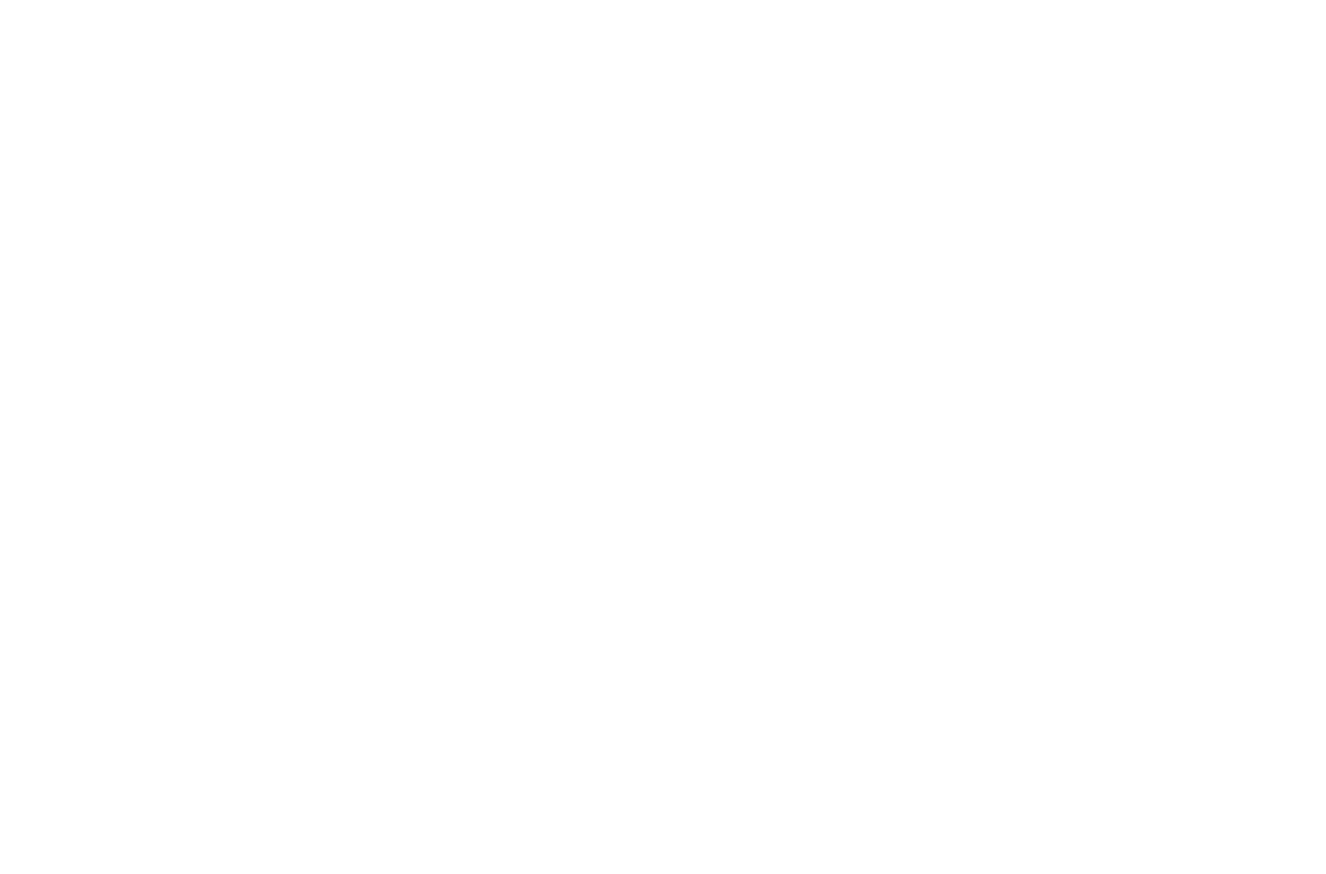